Brice RESEAU
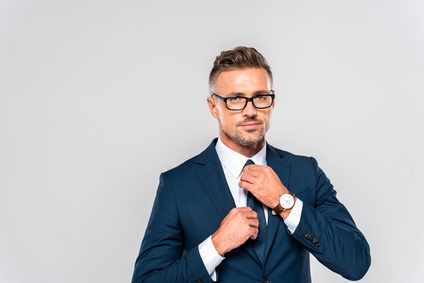 Chef de projet informatique doté d'une forte maîtrise technique et aimant les challenges.
A propos de moi
Chef de projet informatique depuis 8 ans, j'accompagne depuis des années les entreprises dans leur souhait d'évolution en acquérant des outils et des solutions logicielles adaptés à leurs besoins. Doté d'un domaine de compétences élargi, j'aspire à prouver mes compétences auprès d'une grande entreprise. Pilotant la stratégie digitale d'une entreprise, la migration informatique pour des centaines de salariés et étudiant la faisabilité des projets, j'ai des capacités de leadership technique.
Contact
+336 01 02 03 04
votre.nom.prenom@gnail.com
Marseille, France
linkedin.com/votre-profil
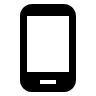 Expériences Professionnelles
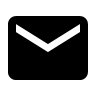 Juillet 2014 à ce jour : Chef de projet informatique sénior - Entreprise XXY - Lyon (69)
Coordination de la politique informatique de l'entreprise en lien avec son évolution digitale. 
Chef d'équipe membre du comité de direction. Création et présentation de projets informatiques en lien avec la direction. 
Suivi de la migration de serveurs et mise en place d'un nouvel outil de gestion comptable.

Avril 2002 - Juin 2014 - Analyste - Entreprise PPP - Bron (69)
Evaluation et recensement des besoins en informatique pour l'entreprise. 
Mise en place de formations de courte ou de longue durée (logiciels spécifiques et perfectionnement). 
Mise à jour des logiciels sur les différents postes. 
Rédaction de comptes-rendus et conseils à la Direction sur les besoins en logiciels et en cloud. 
Amélioration des process informatiques.

Janvier 2000 - Mars 2002 - Développeur Java - Banque VV - Lyon (69)
Analyse des besoins et développement d'une application informatique. 
Contribution aux nouveaux projets de la banque. Rédaction de la documentation technique. 
Chiffrage des charges relevant du développement de l'application.
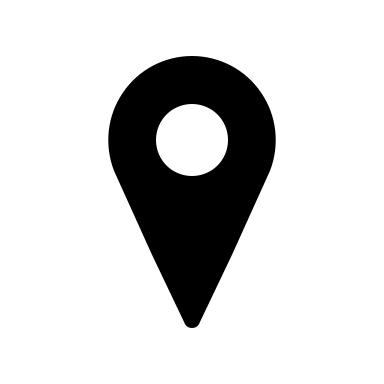 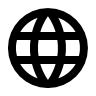 Compétences
Mise en place d'une collaboration efficace
Veille constante sur l'actualité informatique
Excellent relationnel
Maîtrise de la planification
Qualités
Perfectionniste
Rigoureux
Attentif aux besoins de mon équipe
Réactif
Esprit de synthèse
Centres d’intérêt
Formation
Pilote amateur
Voyages au Japon et aux USA
2004 - Certification TOEIC : Cette formation d'une année m'a permis de devenir bilingue et ainsi de développer mes compétences pour intégrer une entreprise internationale.

1995 - Diplôme d'ingénieur en informatique (bac + 5) : formé à l'École pour l'informatique et les techniques avancées de Lyon, ce diplôme m'a permis de me spécialiser dans la sécurité des systèmes.